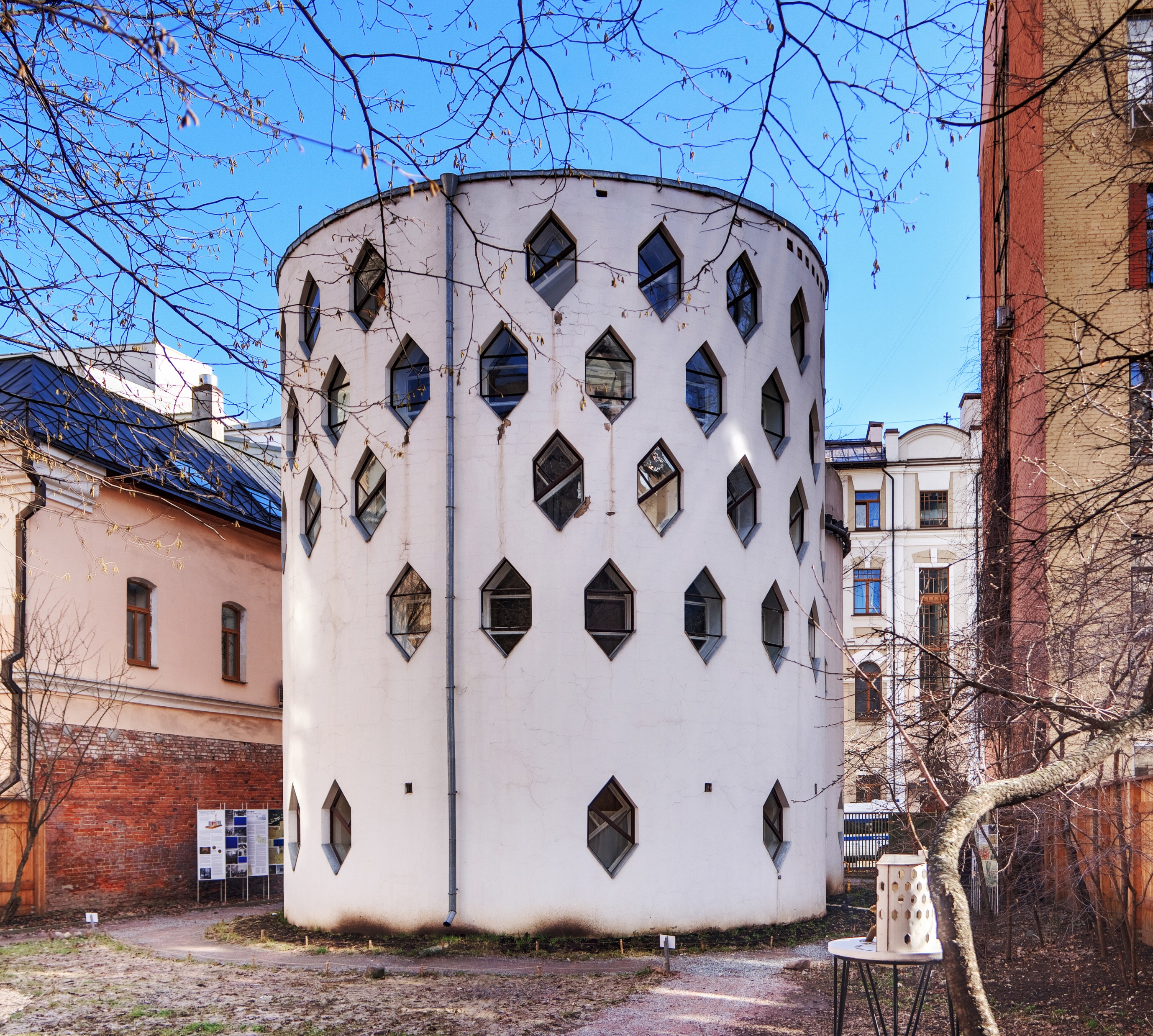 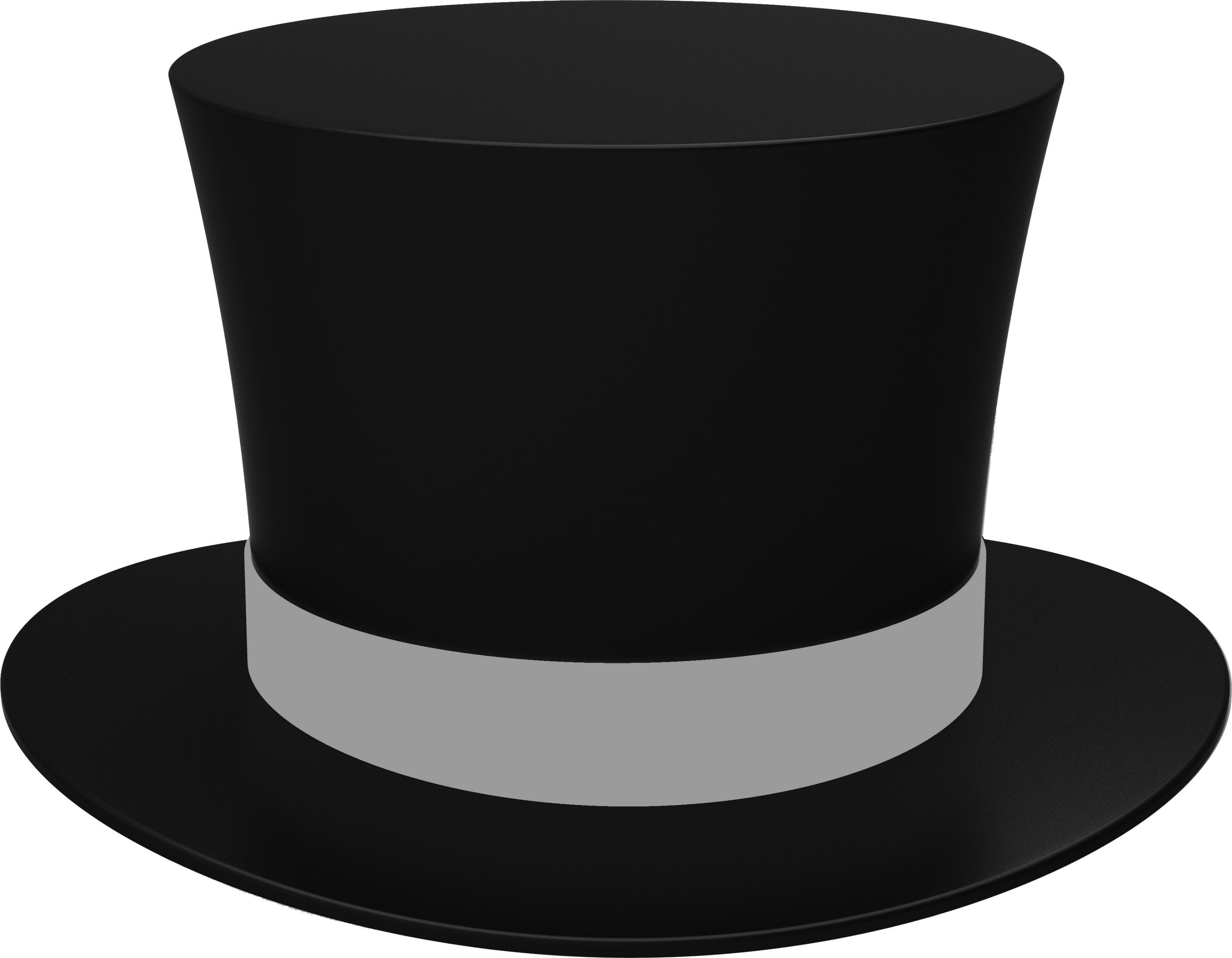 Цилиндр
Урок геометрии в 11 классе

Учитель математики ГБОУ Школа №15 Дмитрий Вадимович Лабзин
https://youtu.be/jqVJWFeyQxM
1. Тела и поверхности вращения в нашей жизни
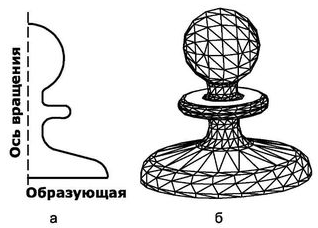 - плоская фигура
- прямая (ось вращения)
При вращении плоской фигуры F вокруг оси вращения (прямая а) образуется фигура вращения.
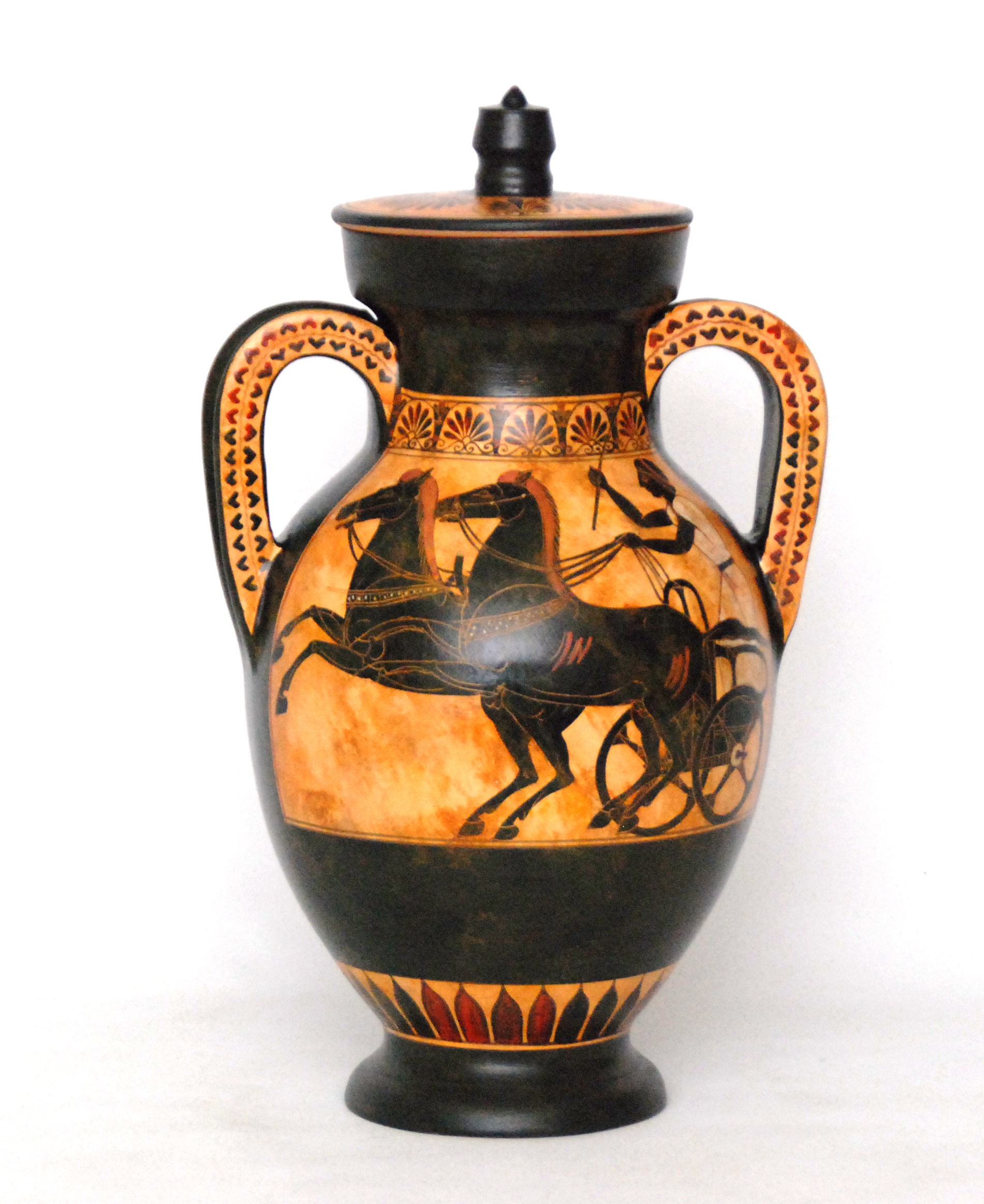 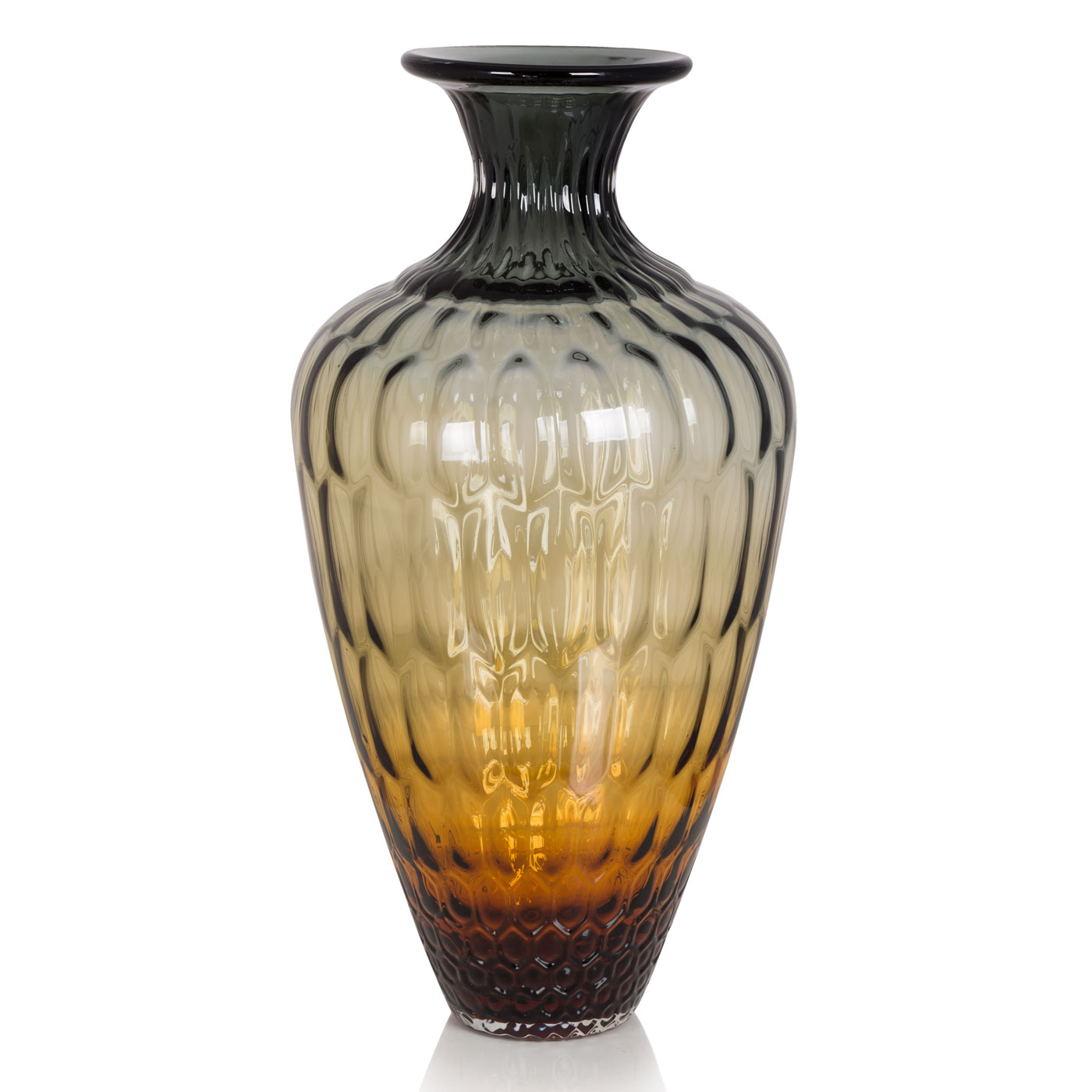 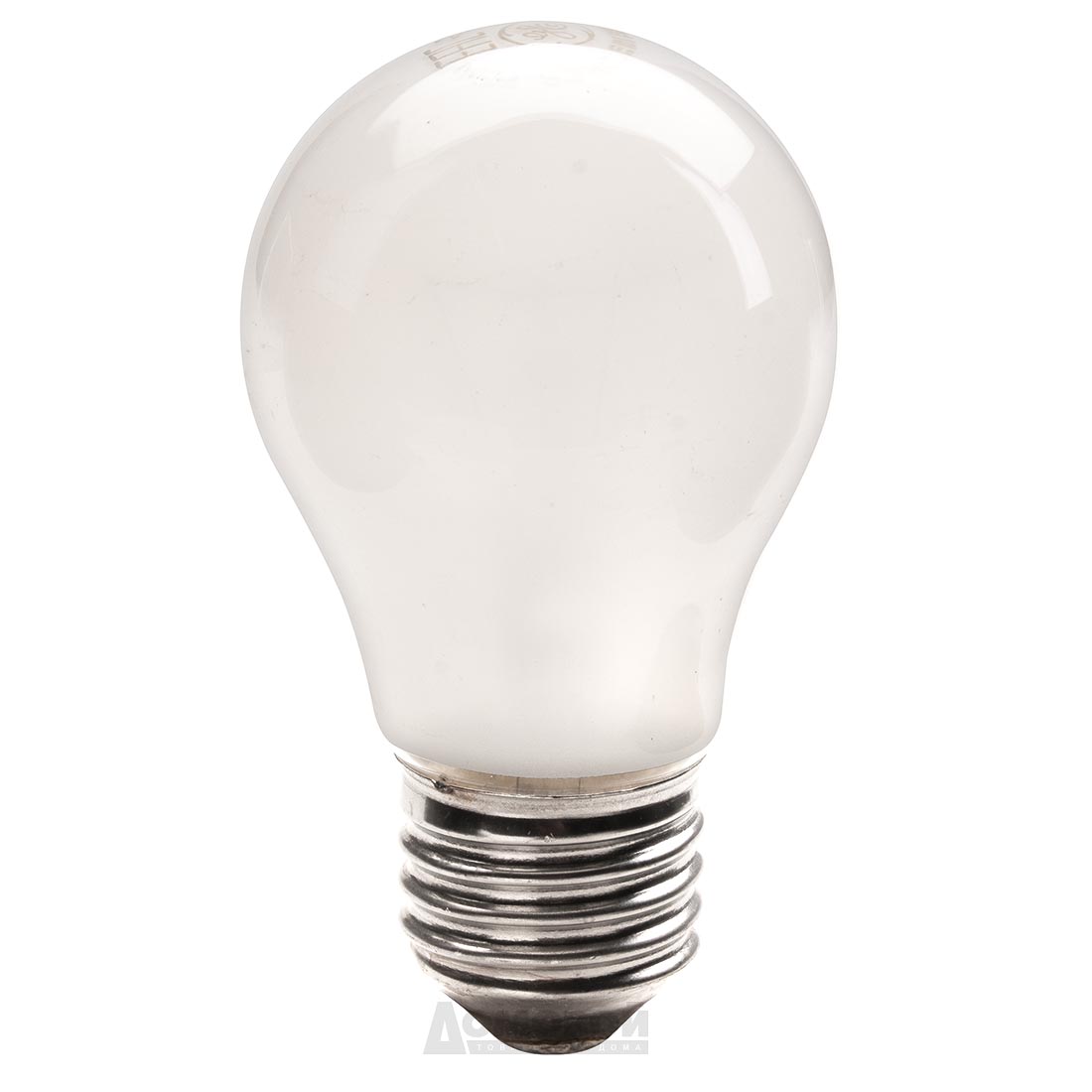 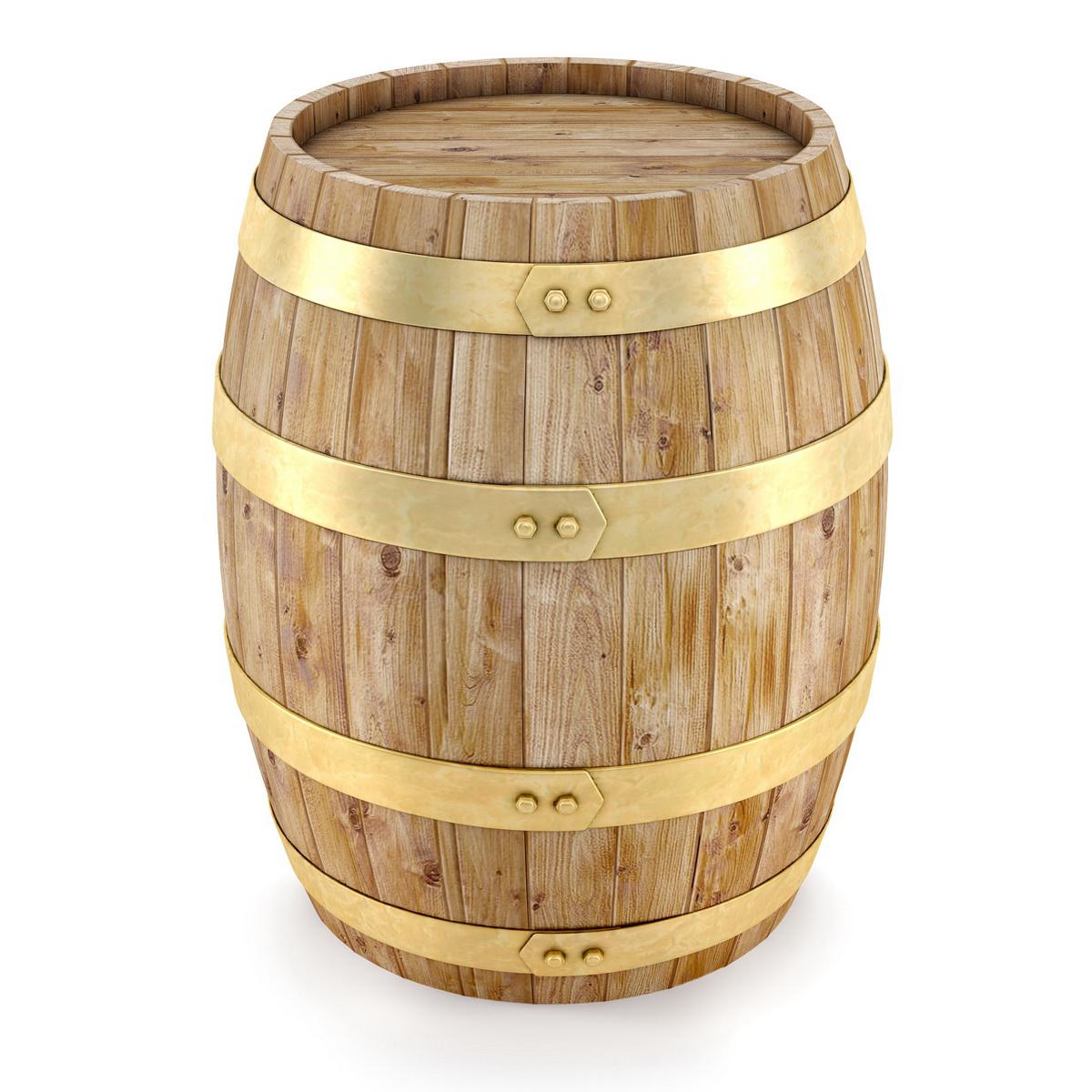 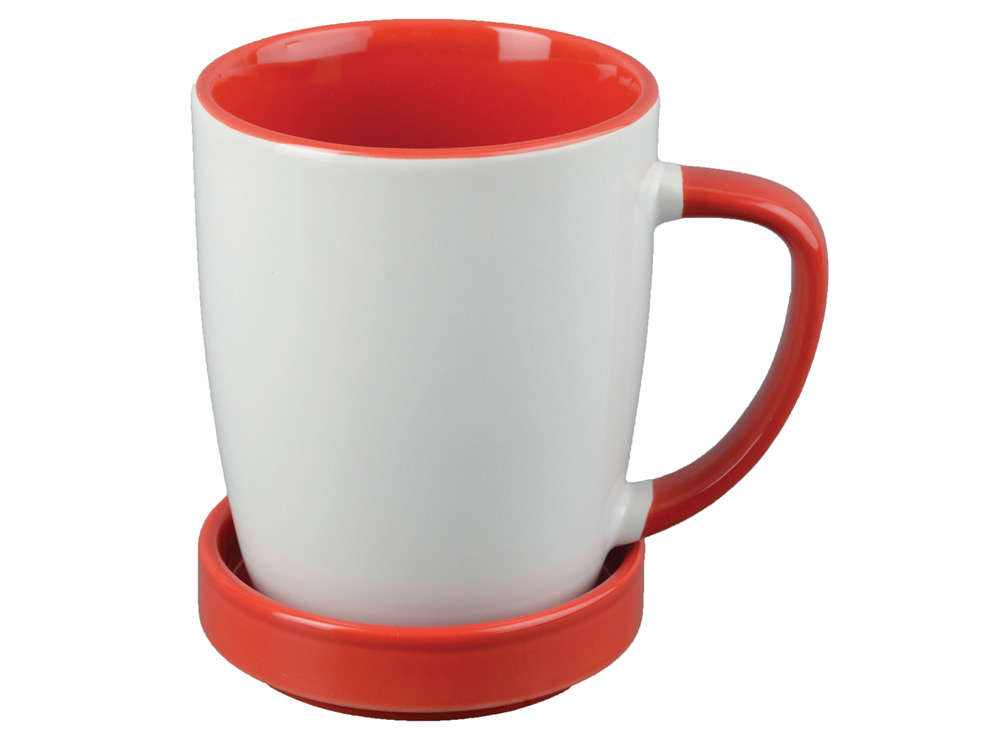 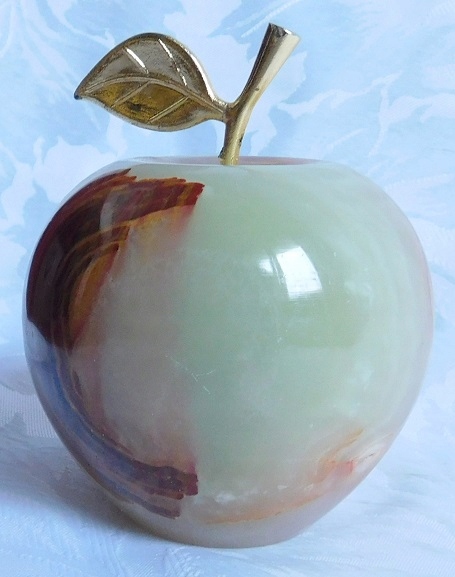 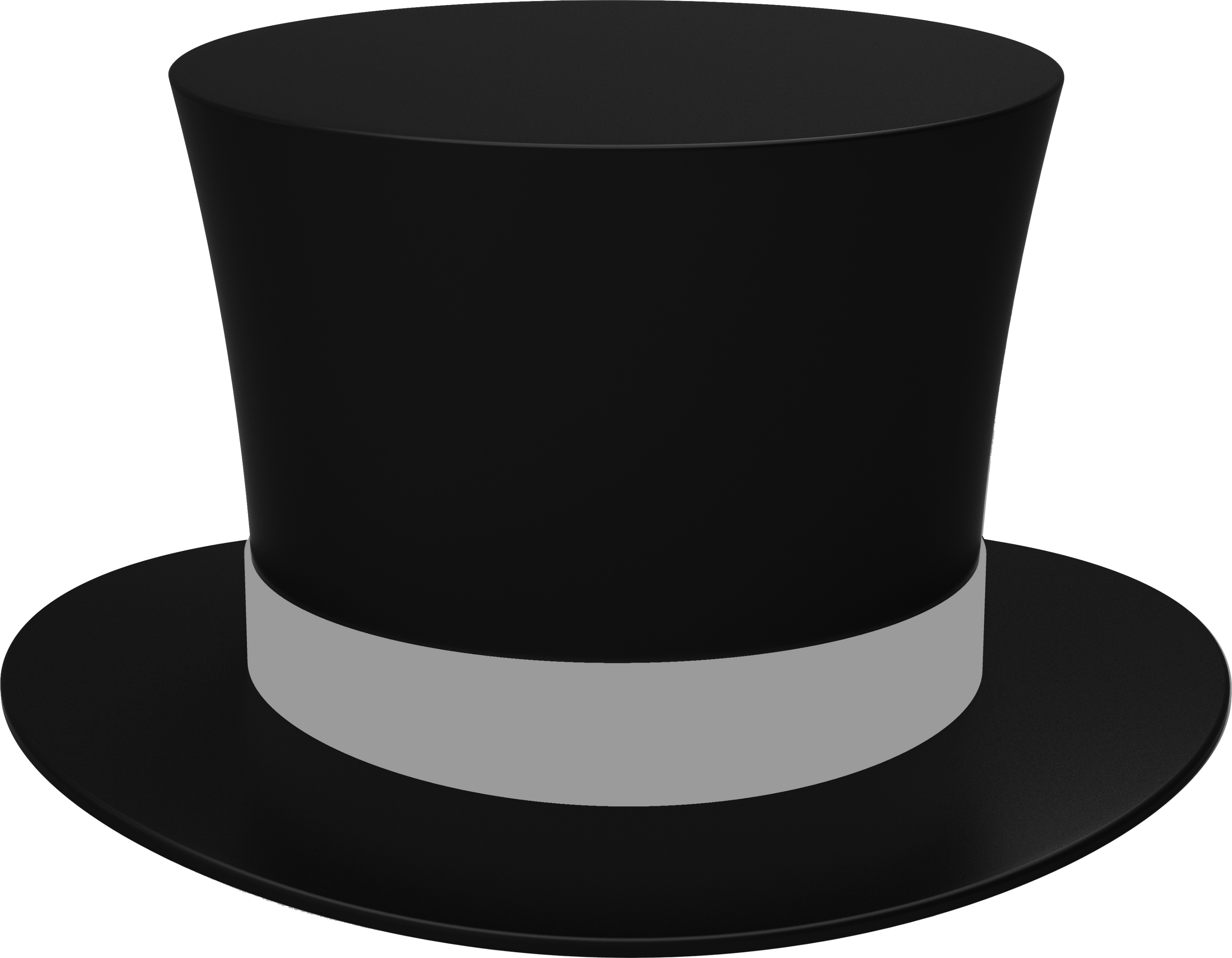 - Приведите свои примеры тел вращения.
2. Цилиндр
- Как вы думаете, какую плоскую фигуру нужно вращать, чтобы получить цилиндр?
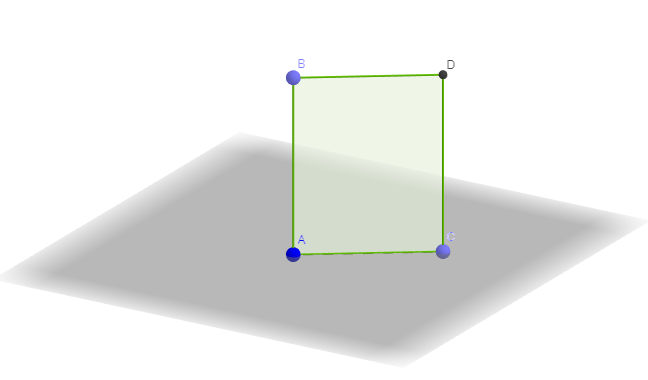 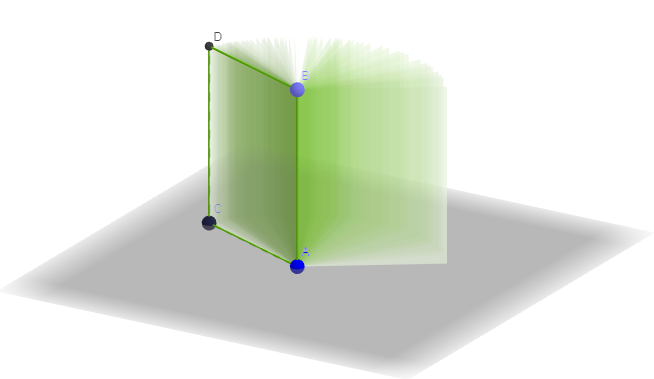 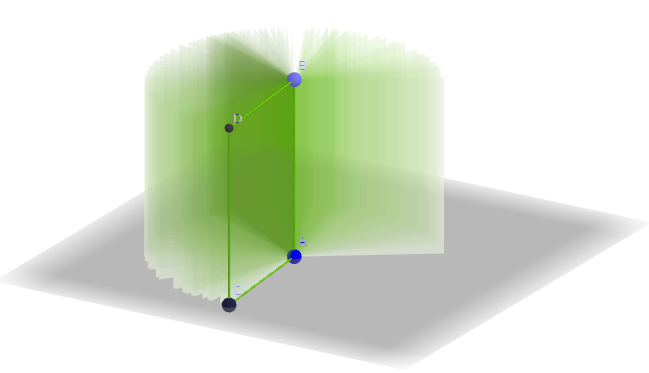 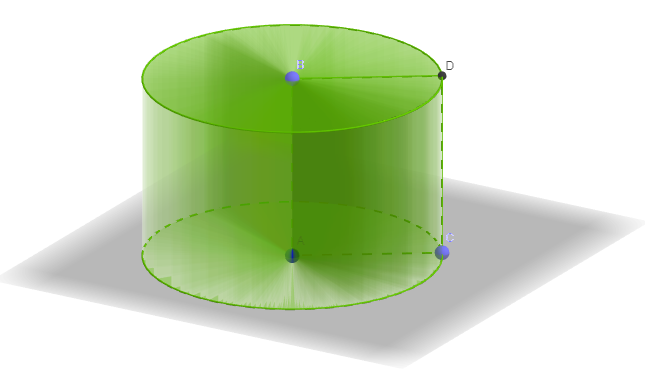 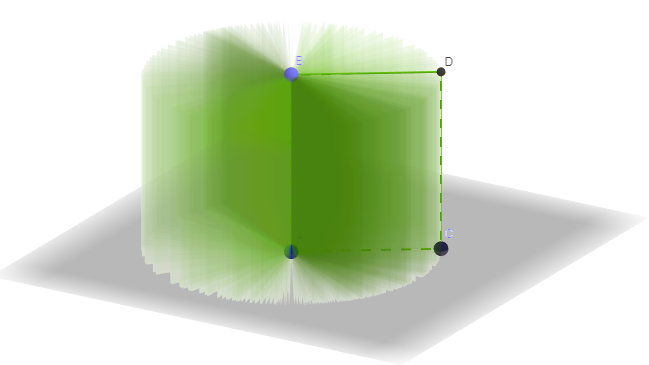 https://www.geogebra.org/m/J2qwHzcB
- радиус цилиндра
основание цилиндра
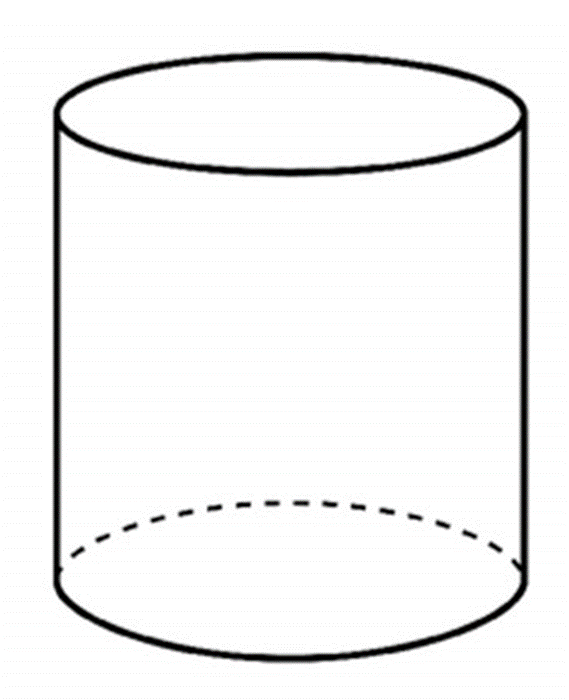 боковая поверхность
Боковая поверхность получена вращением образующей.
Длина образующей – высота цилиндра (h).
основание цилиндра
ось цилиндра
образующие цилиндра
- Приведите примеры из жизни тел цилиндрической формы.
Дом архитектора Мельникова. 
Москва, Кривоарбатский пер, 10
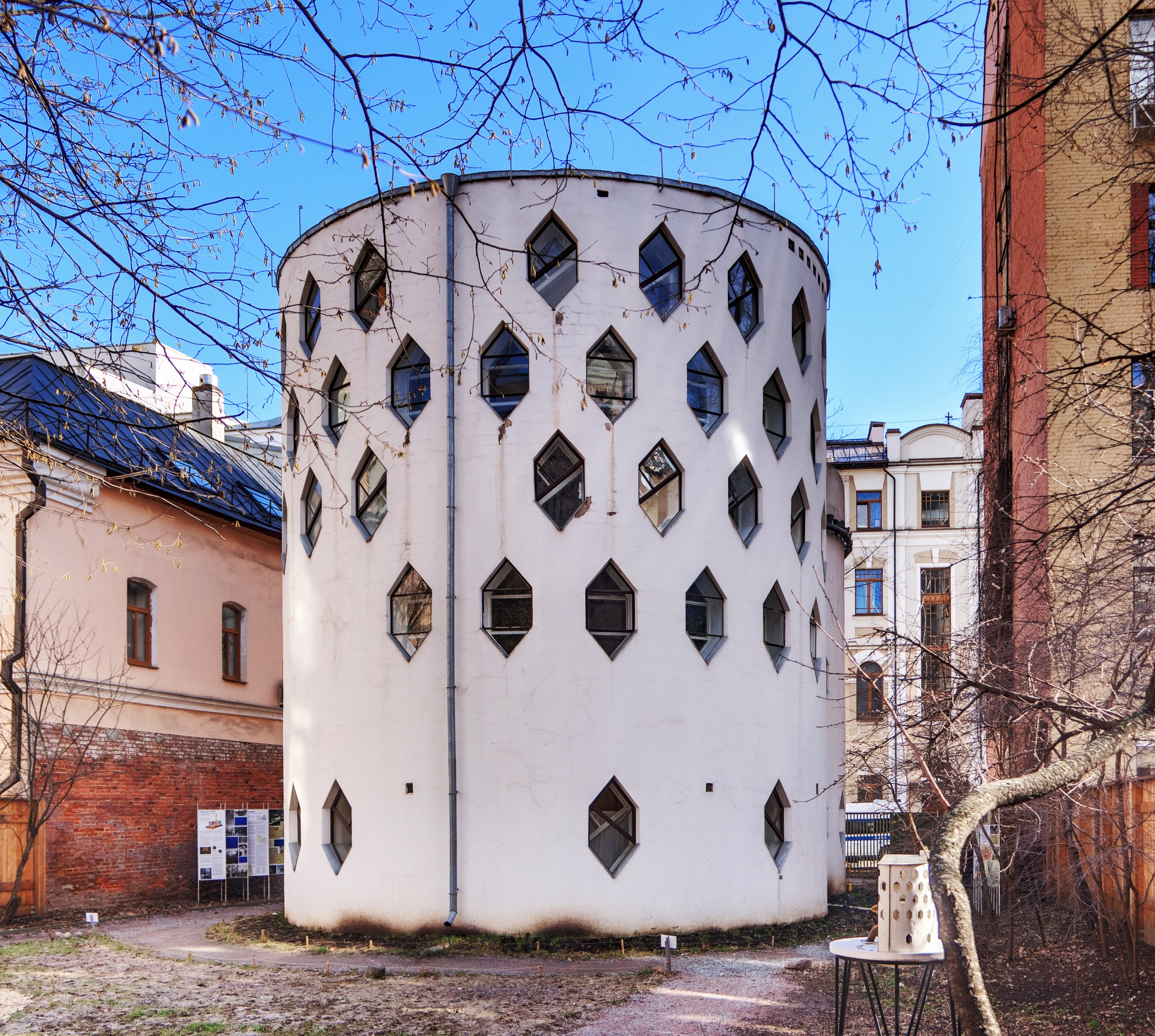 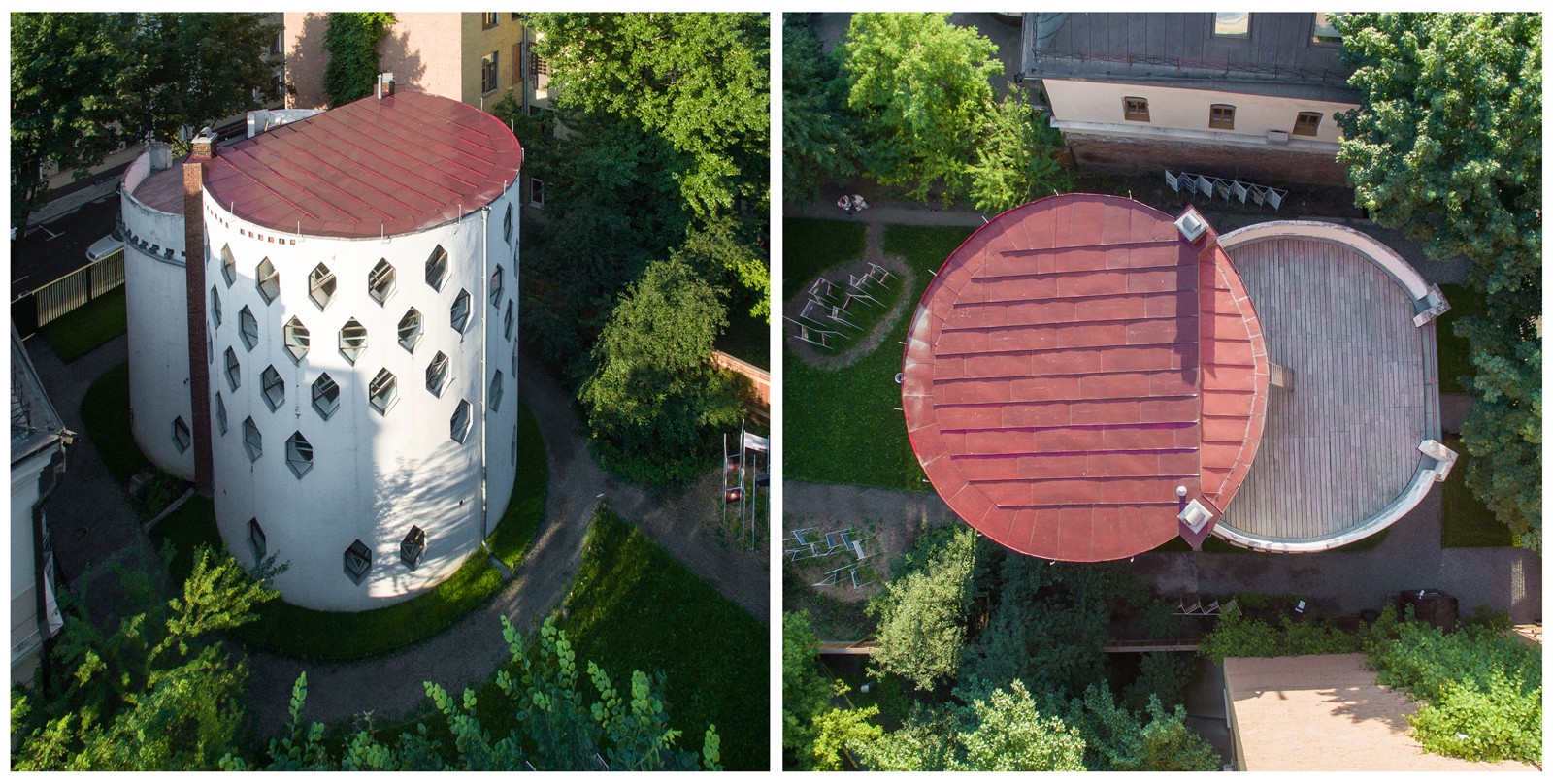 1927- 1929 гг.
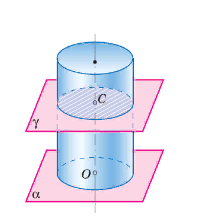 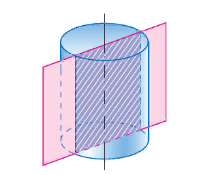 Сечение, которое проходит через ось цилиндра называется осевым.
Сечение цилиндра плоскостью, перпендикулярной к оси.
Осевое сечение
3. Площадь поверхности цилиндра
В основании цилиндра лежит круг, следовательно
- Какая фигура получится, если разрезать боковую поверхность по образующей?
Итак, площадь полной поверхности цилиндра вычисляется по формуле